YOURDIGITAL FOOTPRINT
[Speaker Notes: Instruction note
Welcome everyone and ask them to get settled in their seats
Once everyone is seated click to next slide.

Speaker says:
Today we will talk about why it’s important to manage and care about your digital self, and consider how much to share of your real-world self online.
What is digital identity
Why is it important to keep your digital identity safe.
How can I protect my digital identity.]
WHAT’S TO COME
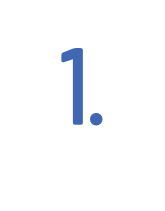 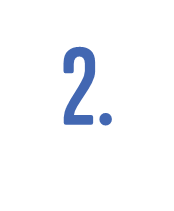 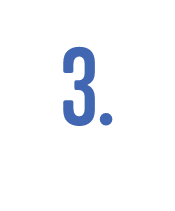 How can I become a responsible Digital User?
CREATE A SAFE ONLINE ENVIRONMENT
REFLECT ABOUT DIGITAL SELF: Your Digital Footprint
CONNECT WITH OTHERS RESPONSIBLY: You as a Digital Citizen
THINKING CRITICALLY ONLINE: Be a Critical Thinker
[Speaker Notes: Let’s look at this session agenda.
Today we are going to talk about How can I become a responsible Digital User and be in a safe online environment.
We will start by  reflecting on our DIGITAL SELF: Your Digital Footprint.
After that we will talk about connecting with others RESPONSIBLY: You as a Digital Citizen
And finally talk about thinking CRITICALLY ONLINE: Be a Critical Thinker
In this session it’s an interactive session so we will do a bunch of group discussions and from time to time use our phone to check 
Before getting started can we agree on the following?
Phones on silent mode.
We may all come from different contexts but, let’s do our best to respect and listen to each other!
Participate and have fun during the session!
Let’s get started with our digital self.]
ACTIVITY
5 mins
In table groups/pairs discuss the following question:
What is digital identity?
[Speaker Notes: So let’s discuss a few questions and see if our understanding is the same.
Given the group size work in table or in pairs and  write down a few point son what you understanding to be ‘digital identify’
Once we are done we can share a few ideas and see if we all agree.]
Your digitalidentity
[Speaker Notes: But first what is your digital identity?
When we talk about IDENTITY .
It is about who you are - your personality, your beliefs and values, your skills, your interests and hobbies.
But remember -  We also have an identity online — a digital identity.
All the information you enter, post and share while you are on the internet helps form your digital identity.]
Say hi to Rashmi!
Rashmi just started joining the online world.
Our goal today is to help her in her online journey!
Let’s get to know Rashmi.
BASIC INFORMATION
She is 19 years old, and she is studying to be a nurse. She is from Jaipur and she loves singing! Her family raised her and her brother Jai. They are very close since he is only 2 years younger than she is. Rashmi in her free time loves to watch movies too.
[Speaker Notes: So here is the info!]
What we know from her aspects of identity.
Loves movies
19 yrs old
Nurse
Jaipur
Female
Indian
Middle class
Singing
[Speaker Notes: Let’s take a look again at her basic info
She is 19 years old, and she is studying to be a nurse. 
She is from Manila and she loves Karaoke! 
Her family raised her and her brother Jai -  they are very close since he is only 2 years younger than she is.]
ACTIVITY
5 mins
In table groups/pairs discuss the following question:
How would this  translate into a digital identity?
[Speaker Notes: Rashmi also  has an identity online — a digital identity. 
What do we think that’s might be like?
Remember, what she will choose to do online (i.e. share, post) or anything that she will put on the internet - will form her own digital identity
List down all the  ideas on what she might be doing online.
Once we share some ideas we will talk about why it’s important to manage and care about your digital self, and consider how much to share of your real-world self online.]
What to share
[Speaker Notes: Deciding what to share of yourself online and what to keep private can be tricky. 
I’d like to do an exercise to get you thinking about what you might choose to share with others.
 
Instruction note
Ask the audience to form groups of three
Ask each group to choose a spokesperson for their group who can report back to the wider audience at the end of the exercise, time permitting
Allow time for this to happen
 
I am going to show you a series of slides and ask some questions. I would like you to take turns in your group discussing your answers.]
Why is it important to keep your digital identity safe?
[Speaker Notes: Let’s see what we think about this
Does anyone in the room want to share why they think its important to keep safe in a digital world?
Imagine that all of the information you have just listed for Rashmi is stored in a physical file. 
And imagine other people could look at that file. 
You might make different choices if you knew your movements were not private.]
What to share
Friends
Family
Colleagues orfellow students
[Speaker Notes: Deciding what to share of yourself online and what to keep private can be tricky. 
And the first step is really considering first - who are the people that we usually engage with? Or can access our info?
Would you tell your friends your name? This might sound a little silly, but let’s do it for this exercise
Would you tell your friends your date of birth?
Would you tell your friends your secrets? 
Think about the most embarrassing thing you’ve ever done. 
Would you share that with your friends?
Ok now lets think about other people you see often.
Would you stand in front of a class or office — where you know some people, but not everyone — and tell them your name?
Would you tell them your date of birth?
Would you tell them your home address?]
Your online tracks
ANY BEHAVIOR YOU DO ONLINE
LEAVES A MARK DEPENDING ON HOW YOU MANAGE INFO
[Speaker Notes: Think about how you are using the internet. Take the time to reflect about what information you share. And consider if your posts could hurt others, be misinterpreted, or harm your reputation — or someone else’s.
But how does this work?
The reason we are talking about your digital self and getting you thinking about what you share online is because every time you go on the internet and post something or enter information, you leave a mark.
It is a little like when you walk on dirt, or mud — you can see your footprint and you are leaving tracks behind you. 
WHICH MEANS: any behavior online that you do will leave a mark and can be accessible - depending on how you manage that online space.]
Who are the ones that have access to that info
What you share about yourself
Profile and Personal Information
Online friends and relationships
Posts
Messages
What you share/like
[Speaker Notes: Meaning we always have to be wary of what you share about yourself: profile and personal info 
Thru: posts, messages, what you share/like who has access to that info?
Because not everybody using the internet is someone you can trust]
WAYS OTHERS CAN ACCESS INFO ABOUT US
Images
Social media accounts
School
Job and employer
News stories
Community or social groups
[Speaker Notes: Another reason you need to think about your digital footprint is that other people can search you. 
Some of the things you enter or post online might be publicly available. 
You can type your name into an online search engine or social media site and a list of sites, pages, or images can come up that relate to your name. 
Some might be about you, some might be about another person who shares your name.”
 
Instruction note
Note: This exercise is optional and depends on the audience’s familiarity with the internet.
Ask people to put their hand up if they have ever ‘searched’ for themselves online, or searched for a friend online
For those who have, get them to talk about what they found. Were they surprised? Do lots of other people have the same name as them?
Encourage a wider discussion about this
 
[Further resources
For more teaching resources on Reputation, Online Presence and Who Do You Want To Be?, please visit https://www.facebook.com/safety/educators/reputation/reputation/overview and https://www.facebook.com/safety/educators/reputation/online-presence/overview and https://www.facebook.com/safety/educators/identity-exploration/who-do-you-want-to-be/overview]]
Being aware
[Speaker Notes: Because there are many different ways people may access information about us – 
It is a good idea to carefully  first consider, what we share]
Being aware
Reputation
[Speaker Notes: Because “your digital reputation might affect your real life when you apply for a job, for example. 
Employers might do an internet search on people who apply for a particular job.
If there are publicly available silly images of you online, or if you have published or posted nasty comments or videos, the employer might see these — even if the images or posts are quite old. 
And that could affect whether you get the job.
We also have to be mindful of  who has access/can see those info. online.
When we are using the internet we are connected to lots of computers and people — and while that opens up so many opportunities for us, there are also some risks. 
Not everybody using the internet is someone you can trust.

For more resources on Cybersecurity, Phishing ,and Spam, please visit https://www.facebook.com/safety/educators/security/cybersecurity-phishing-and-spam/overview]]
Being aware
Money theft
[Speaker Notes: So who are examples of people that we might not be able to trust?
Like in real life, there are thieves and dishonest people who use the internet. 
As an example, a thief could set up a fake website that pretends to sell shoes. 
You might see a picture of a pair of shoes and decide to buy them.
You enter your credit card details. 
Now the thief has your credit card details. 
The thief won’t send you any shoes and could go shopping with your credit card.]
Being aware
Identity theft
[Speaker Notes: So who are examples of people that we might not be able to trust?
People can also try to steal your identity. 
If you have shared lots of information about yourself — like your name, date of birth, and home address.
On unprotected websites or with strangers, there is a risk that someone might use your information and pretend to be you.]
Being aware
Strangers
[Speaker Notes: And lastly – 
As in real life, you need to be mindful of strangers on the internet. In the real world, you have more clues when assessing if someone is trustworthy.
But on the internet it can be much harder. This means you can’t be sure of their real motivations.
For example:  are also bullies online and people who post on social media and in forums just to make trouble.]
Protecting your digital identity
Security Programs
[Speaker Notes: Security software can be used to protect your digital information. 
These programs can be installed on your computer — whether it’s a laptop, smartphone, tablet or personal computer at a desk — and are designed to protect your devices and digital information. 
They can stop things like computer viruses and attempts to get access to your data without you knowing. 
It’s worth taking the time to research the programs that best suit you.
 

[Further resources    For more teaching resources on Cybersecurity, Phishing, and Spam, please visit https://www.facebook.com/safety/educators/security/cybersecurity-phishing-and-spam/overview]]
SUMMARY
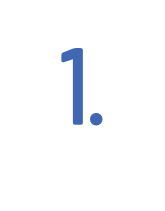 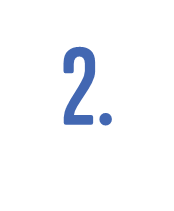 Why is it important to keep your digital identity safe?
Because there are different ways people can access information about us and possibly use it to our disadvantage
But we can take precautions to minimize our vulnerability to different online risks.
[Speaker Notes: So far we have talked about  Why its important to keep your digital identity safe.
Because there are different ways people can access information about us and possibly use it to our disadvantage .
But we can take precautions to minimize our vulnerability to different online risks.]
How can I become a responsible Digital User?
CREATE A SAFE ONLINE ENVIRONMENT
1. REFLECT ABOUT DIGITAL SELF: Your Digital Footprint
Safe digital practices for self i.e. privacy/security settings, what you share

2. CONNECT W/ OTHERS RESPONSIBLY: You as a Digital Citizen
Safe digital practices in relation to others i.e. how to communicate online, managing dangerous personalities

3. THINKING CRITICALLY ONLINE: Be a Critical Thinker
Safe digital practices for your community i.e. how to  respond to diff kinds of info, manage fake news
[Speaker Notes: Thank you for participating today. 
Now you’ve learned more about how to manage your digital identity responsibly. 
This is just one of the steps in being a responsible digital citizen!
If you want to know more about Digital Citizenship, you can join us in learning about the other modules in future training sessions.]
Thank you